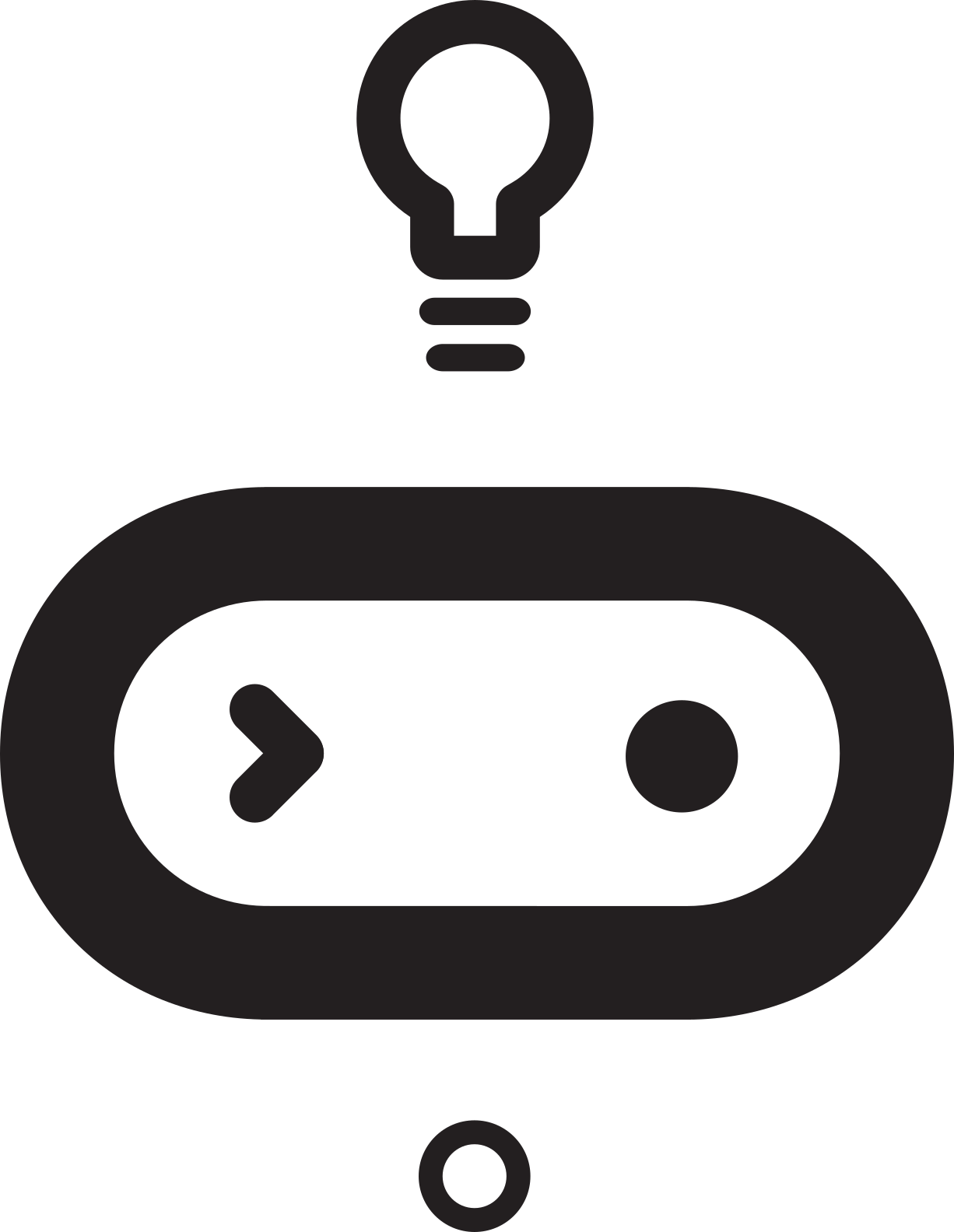 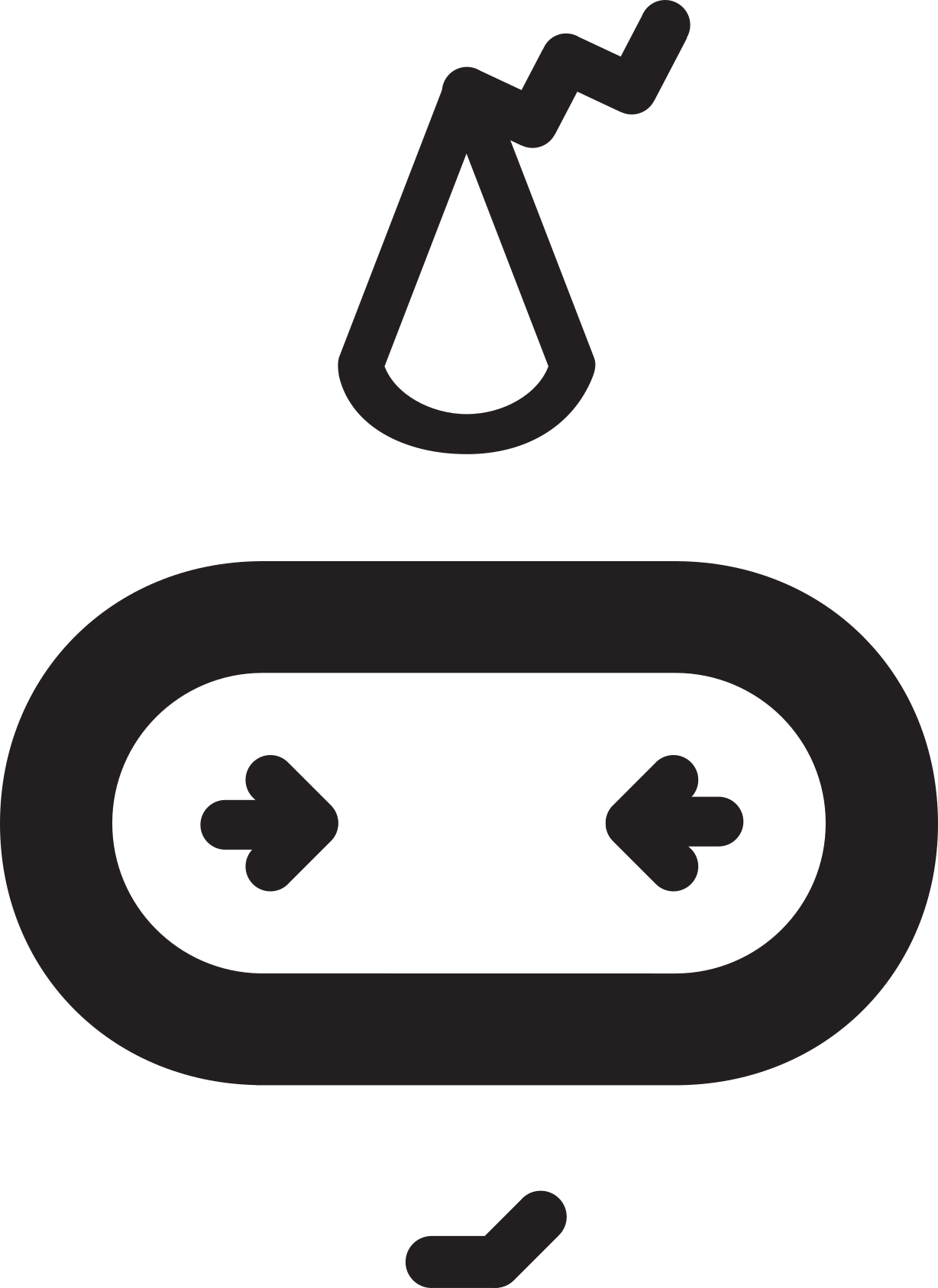 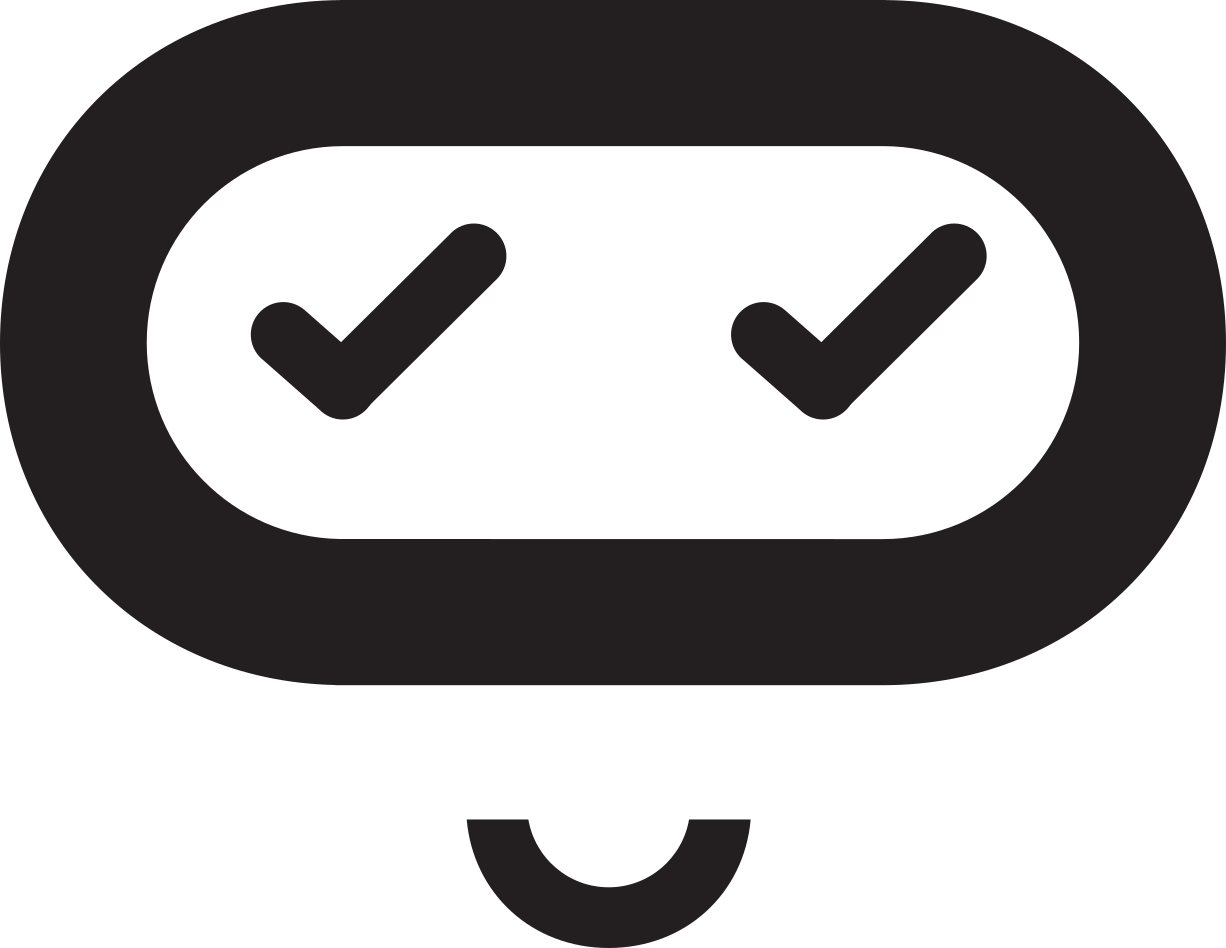 大自然艺术


第四课 编程和评估表示
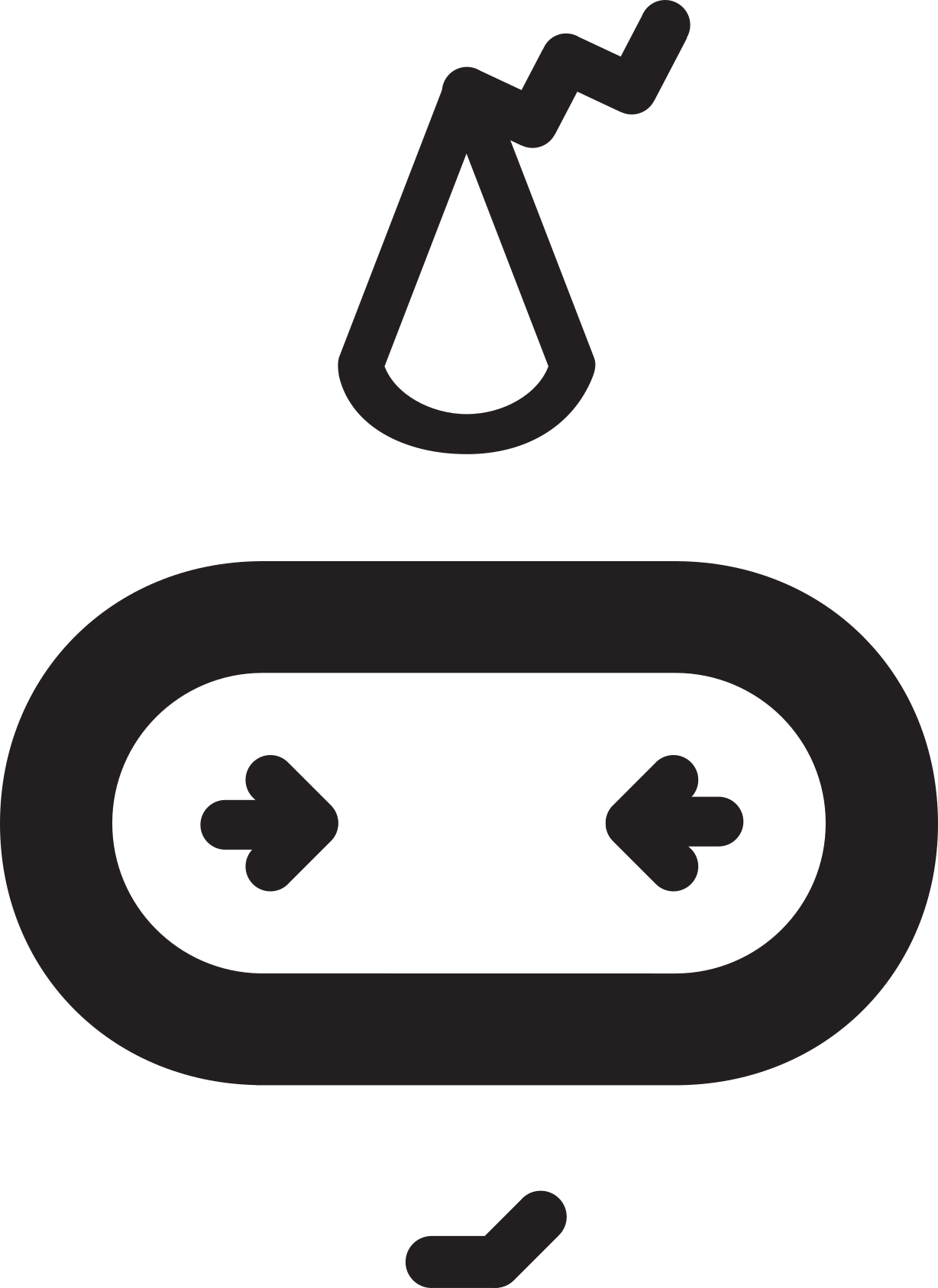 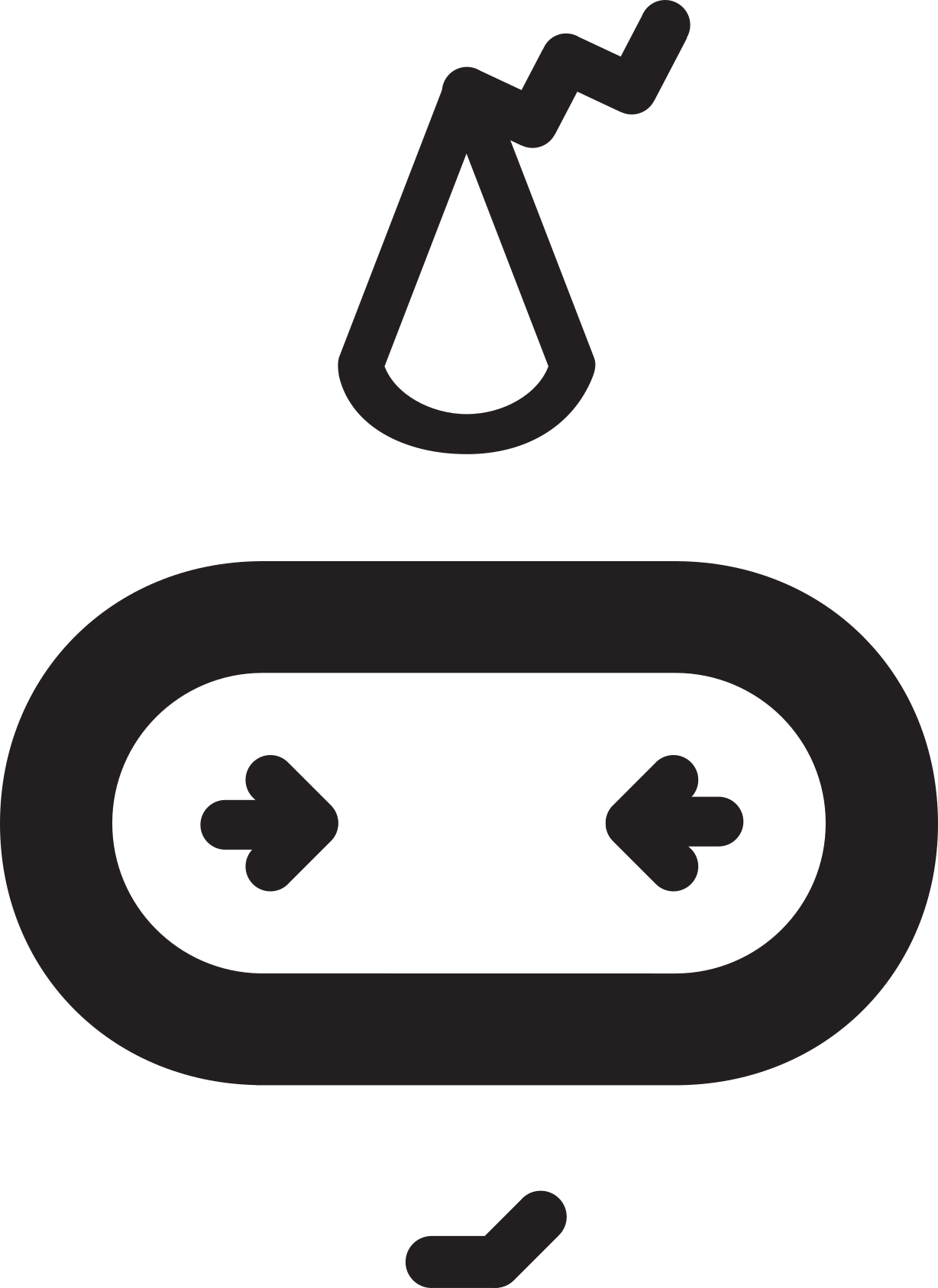 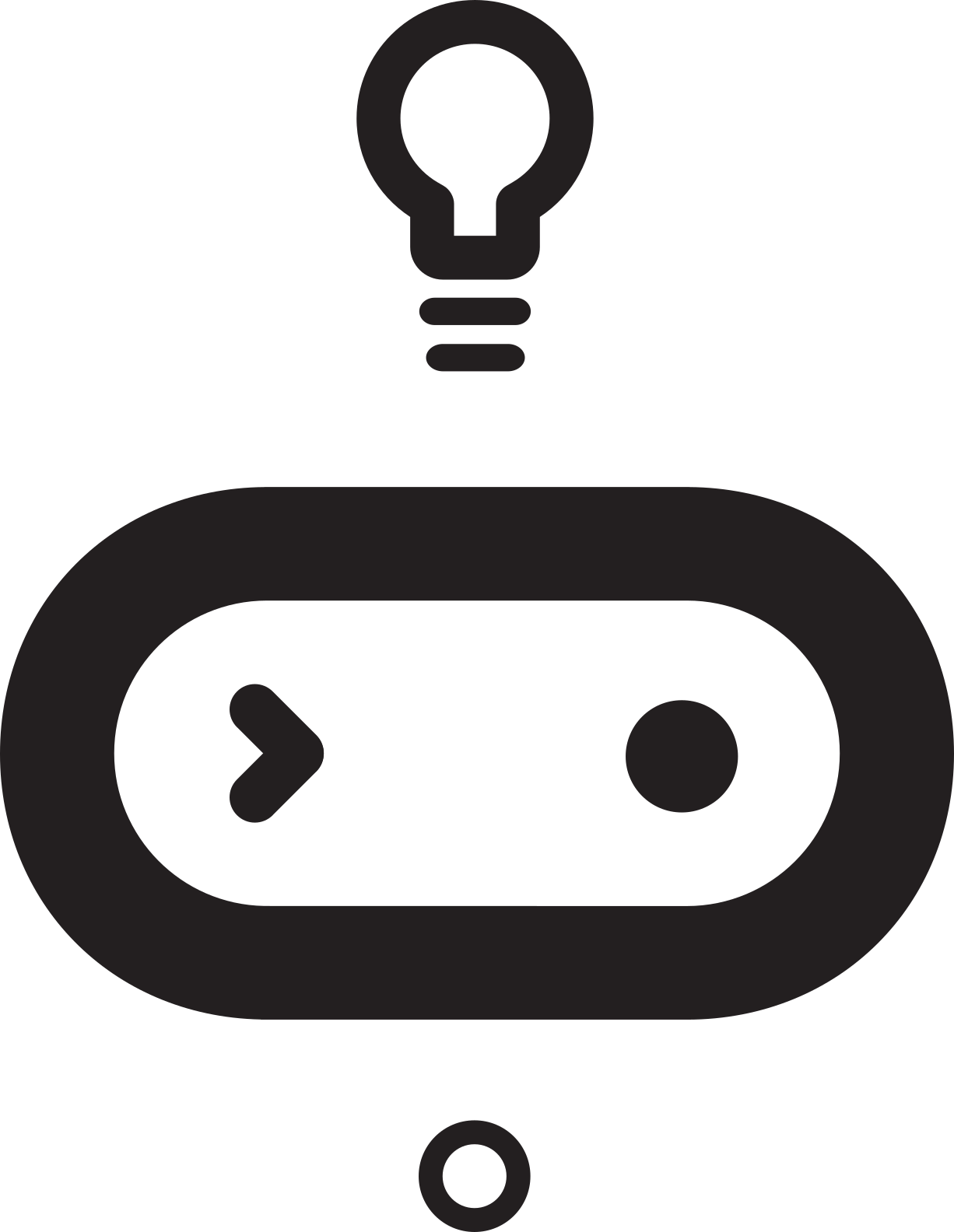 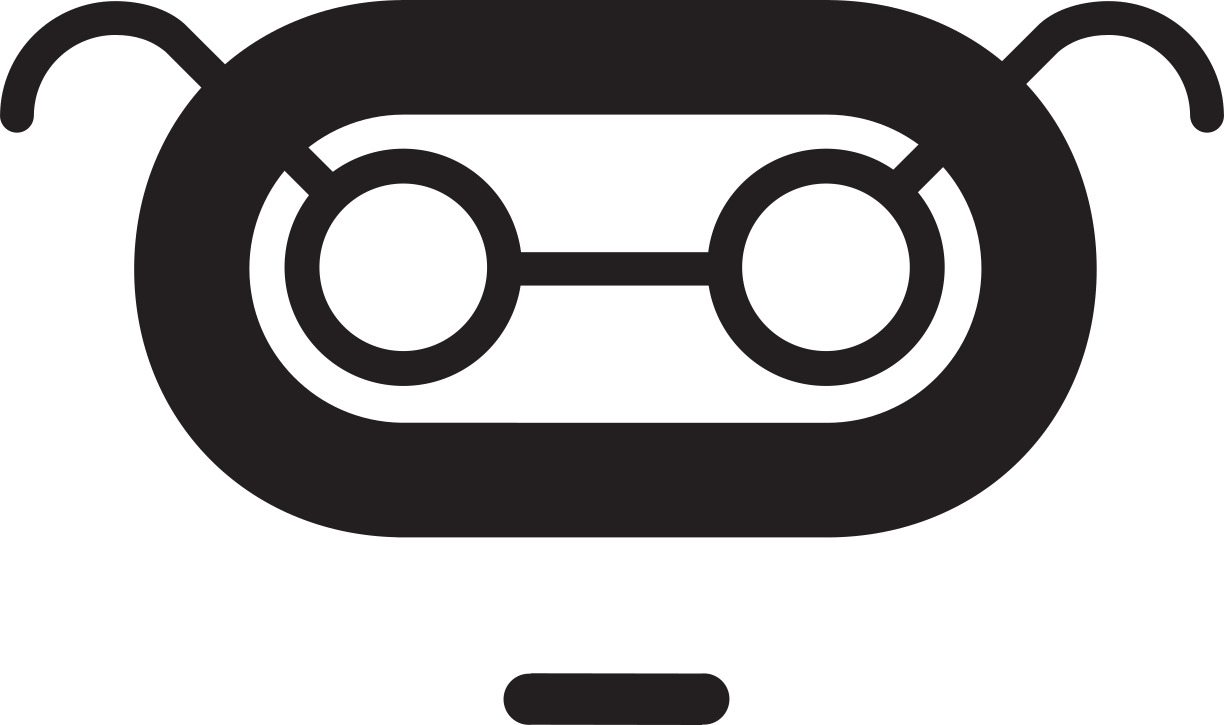 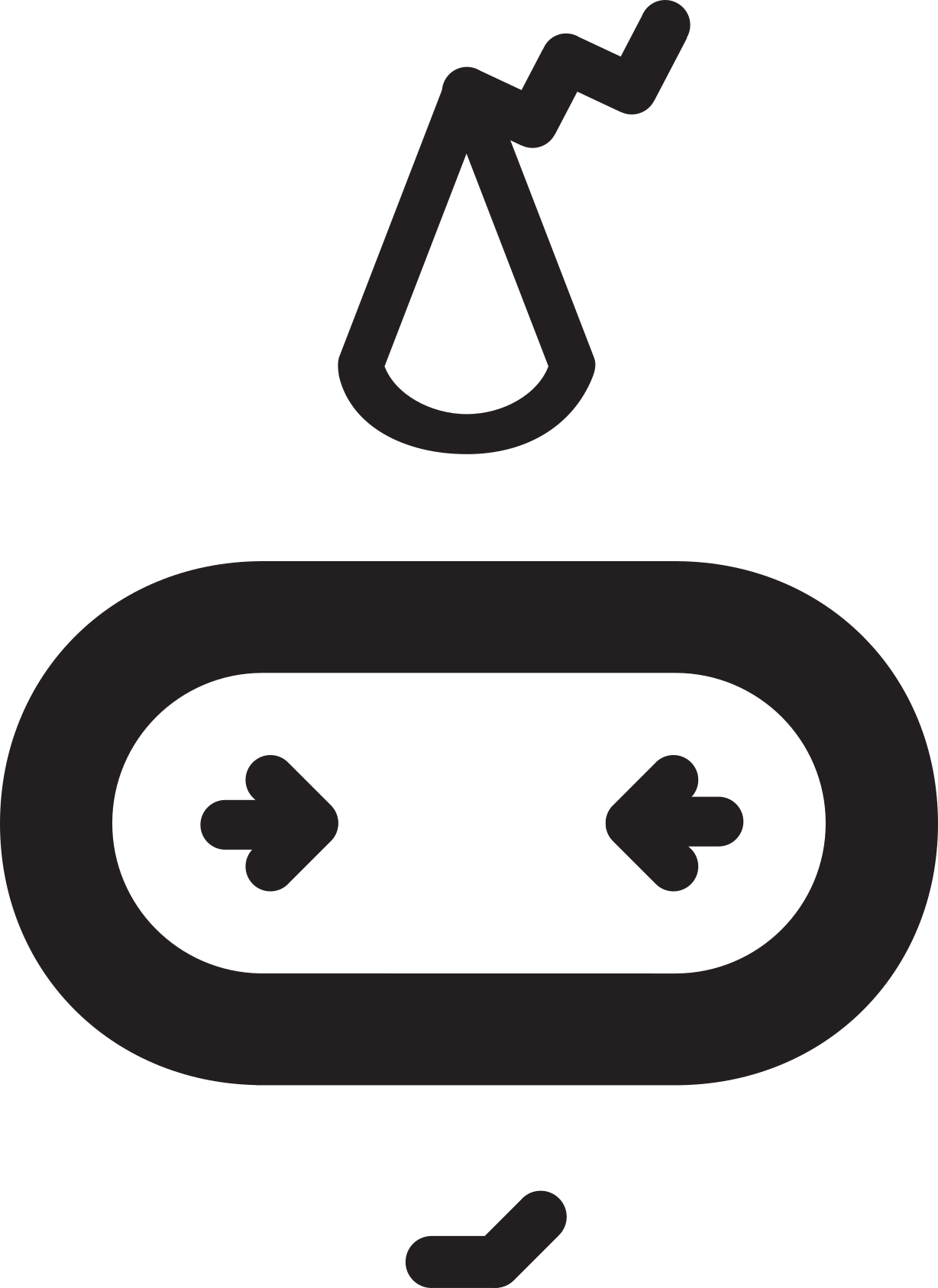 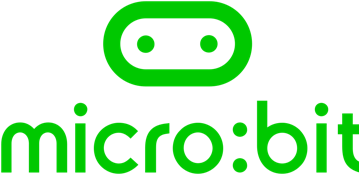 学习目标: 

使用逻辑推理来预测程序的输出。

规划和编写算法和程序来创建 LED 图像。

评估程序。
这些程序代表什么项目？
程序 1
程序 2
程序 3
程序 4
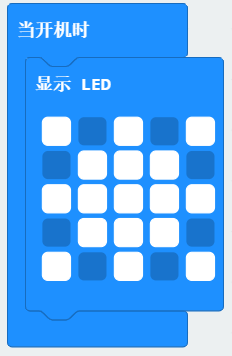 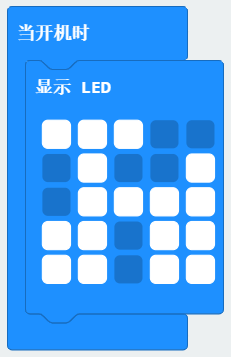 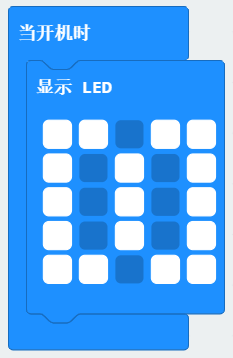 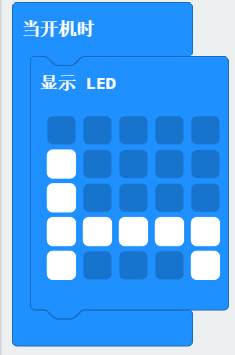 [Speaker Notes: 程序1代表一颗星星。
程序2代表一张床。
程序3代表一辆自行车。
程序4代表一头大象。这个图像提供了一个重新审视抽象的机会。包括哪些细节？耳朵和鼻子这些细节是否足以准确地描绘大象？]
创建 LED图像表示大自然
我们将为我们在大自然中发现的一些植物/动物创建 LED 图像。

我们需要采取哪些步骤来创造大自然中的 LED 图像？
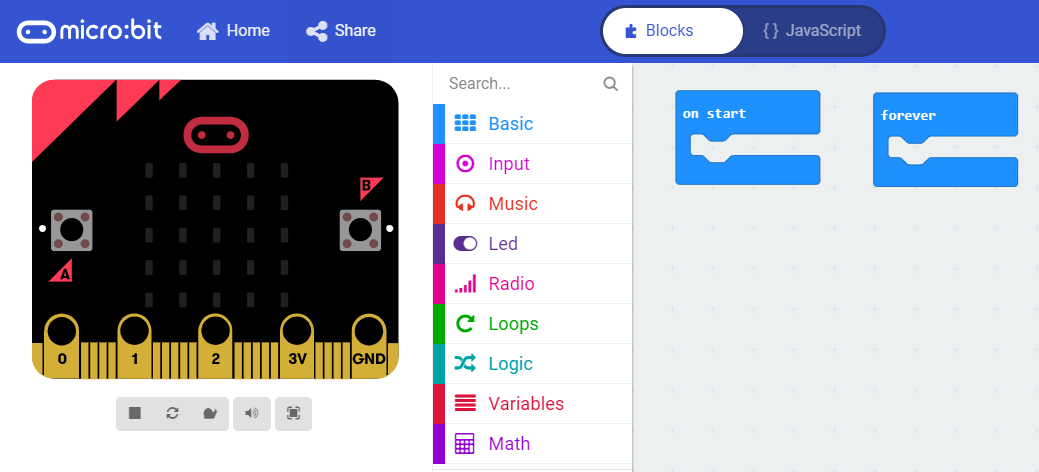 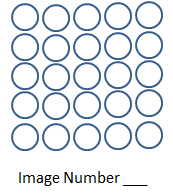 用LED图像表示大自然

从我们的大自然漫步中选择图片。
规划这些图片的 LED图像（算法）。
使用 MakeCode 编辑器编写程序。
测试和调试程序。
评估我们的LED图像

你对哪个 LED图像最满意？为什么？

您想改进哪些 LED图像？为什么？

你今天是如何利用抽象、算法、逻辑推理和调试的？
回顾我们使用过的计算概念

在本单元中，我们使用了
逻辑推理
抽象
评估
算法
程序
调试
逻辑推理、抽象、评估、算法、程序还是调试？

确定我们工作中的成功之处和需要改进的领域，以帮助改进我们的下一项工作。
[Speaker Notes: Evaluation]
逻辑推理、抽象、评估、算法、程序还是调试？


为人类编写的一组有序的指令、步骤或规则，以帮助解决问题或完成任务。
[Speaker Notes: Algorithms]
逻辑推理、抽象、评估、算法、程序还是调试？


查找并修复算法和程序中的错误。
[Speaker Notes: Debugging]
逻辑推理、抽象、评估、算法、程序还是调试？


一组用计算机遵循的语言编写的有序指令，可以解决问题。
[Speaker Notes: Programs]
逻辑推理、抽象、评估、算法、程序还是调试？


识别最重要的细节并忽略不太重要的细节。
[Speaker Notes: Abstraction]
逻辑推理、抽象、评估、算法、程序还是调试？


使用证据和线索进行预测。
[Speaker Notes: Logical reasoning]
重新审视学习目标: 

使用逻辑推理来预测程序的输出。

规划和编写算法和程序来创建 LED 图像。

评估程序。
LED 规划器
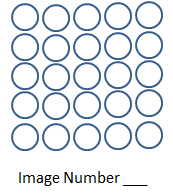 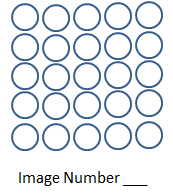 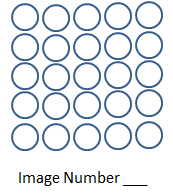 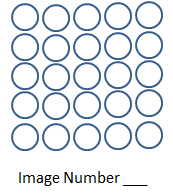 表示  
____________
表示  
  
____________
表示  
  
____________
表示  
  
____________
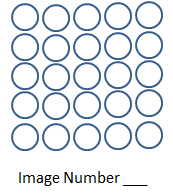 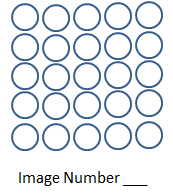 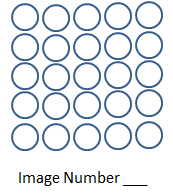 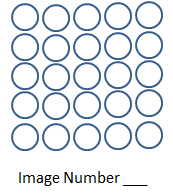 表示  
  
____________
表示  
  
____________
表示  
  
____________
表示  
  
____________
版权信息
Published by the Micro:bit Educational Foundationmicrobit.org under the following Creative Commons licence:Attribution-ShareAlike 4.0 International (CC BY-SA 4.0)
陕西师范大学人工智能教育研究所翻译（教育学部）
https://creativecommons.org/licenses/by-sa/4.0/
[Speaker Notes: This slide must be kept.]